Система подготовки учащихся
 к олимпиадам и конкурсам 
по английскому языку 
в лицее.
Захарьина Ольга Валерьевна
Муниципальное бюджетное образовательное учреждение «Лицей №17»
г. Северодвинск, Архангельской обл.
2018
Основные цели и задачи проведения олимпиад по английскому языку
выявление наиболее талантливых учащихся в области лингвистики и предоставление возможностей всем желающим учащимся проверить свои знания в области лингвистики в условиях соревнования; 
выявление и развитие у обучающихся творческих способностей и интереса к английскому языку;
привлечение учащихся к научно-исследовательской деятельности в области лингвистики;
Основные цели и задачи проведения олимпиад по английскому языку
создание необходимых условий для поддержки одаренных детей; 
развитие интереса к истории и культуре англоязычных стран; 
развитие готовности и способности школьников осуществлять речевое общение на межнациональном уровне; 
формирование у учащихся творческого подхода к выполнению предложенных заданий.
Работа по подготовке учащихся к олимпиадам и конкурсам
Участие школьников в заочных олимпиадах и конкурсах
создание ситуации успеха;
развитие интереса учащихся к изучению английского языка;
опыт участия в соревнованиях;
подготовка к ГИА;
сравнение своего результата с лучшим;
диплом или сертификат для 
   школьного портфолио.
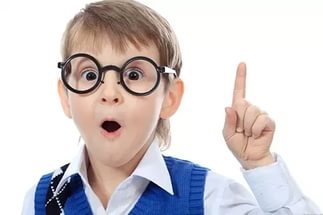 Заочные олимпиады и конкурсы
Инфоурок
Новый урок
Олимпус
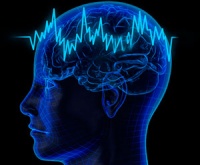 Британский бульдог
Методисты.ру
Всероссийский молодежный чемпионат
Tea4er.ru
Узнавай-ка.рф
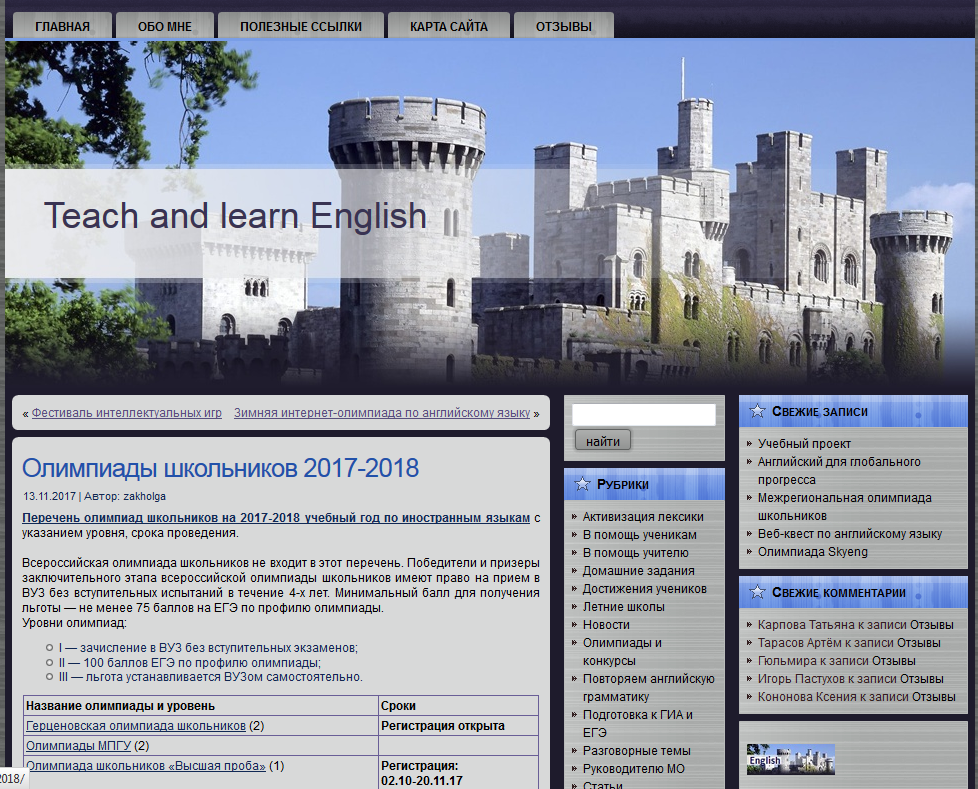 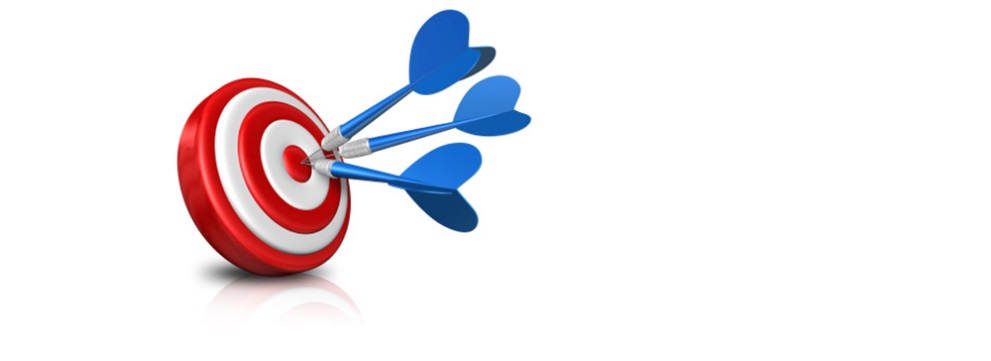 Цель программы
Формирование и развитие творческого потенциала личности, познавательной активности, умения добывать и применять знания на практике.
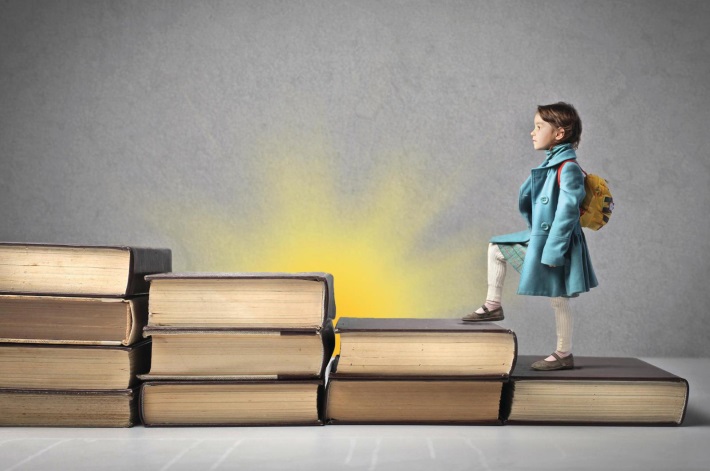 Задачи программы:
Учить работе с дополнительной и справочной литературой;
Углубить знания учащихся по предмету; 
Создать условия для каждого ребенка заниматься в соответствии со своими силами и интересами;
Развивать интерес к предмету, стремление к получению новых, системных знаний;
Развивать интеллект, мышление, творческое воображение, интерес к интеллектуальным играм, заданиям, речи;
Формировать позитивное мышление, самоконтроль  и самооценку своей деятельности, коммуникативные умения,  настойчивость в поисках решения проблем, активную позицию, умение отстаивать свою точку зрения, аргументировать её;
Прививать стремление к самостоятельному получению знаний.
Цели и задачи подготовки учащихся к олимпиадам 
и конкурсам в 5-6-х классах.
Цели и задачи подготовки учащихся к олимпиадам 
и конкурсам в 7-8-х классах.
Цели и задачи подготовки учащихся к олимпиадам 
и конкурсам в 9-11-х классах.
Необходимые условия для организации 
работы по программе
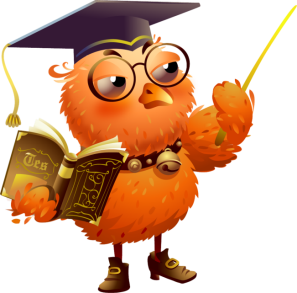 базовая подготовка
по английскому 
языку на уроке
подготовка 
в рамках системы 
дополнительного 
образования
самоподготовка
подготовка наиболее 
способных учащихся
 к участию в 
определенном этапе 
соревнования.
Основные этапы подготовки учащихся
Создание творческой среды.
Диагностика.
Целеполагание. 
Организация участия учащихся в различных видах деятельности. 
Формирование команды школьников.
Построение индивидуальных образовательных траекторий. 
Мониторинг и рефлексия деятельности, как учителя, так и учащихся, внесение необходимых коррективов.
Организация участия школьников в олимпиаде и достижение положительных результатов.
1.	Создание творческой среды
2.	Диагностика
3.	Целеполагание.
Организация участия учащихся в различных видах деятельности.
5.	Формирование команды школьников, готовящихся к олимпиадам.
Обзорное повторение лексики и   грамматики.
Выполнение тренировочных заданий олимпиад прошлых лет, задания для подготовки к FCE, CAE, IELTS и других.
Самостоятельная подготовка учащихся с помощью дополнительных пособий и персонального сайта учителя http://teachandlearnenglish.com/ .
6.	Построение индивидуальных образовательных траекторий для наиболее перспективных участников.
целеполагание;
планирование:
определение тем консультаций по наиболее сложным и проблемным вопросам;
составление плана занятий с учетом психологических особенностей школьника; 
выбор форм отчета ребенка по предмету за определенные промежутки времени;
рефлексия и самооценка деятельности.
7.	Мониторинг и рефлексия
Где я нахожусь сейчас?
Как я двигаюсь к намеченной цели?
Достиг ли ты того результата, который намечал? 
Можно ли еще улучшить результат?
Что было самым важным (трудным, интересным)?
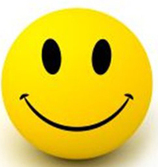 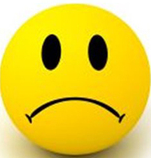 8.	Организация участия школьников в олимпиаде и достижение положительных результатов.
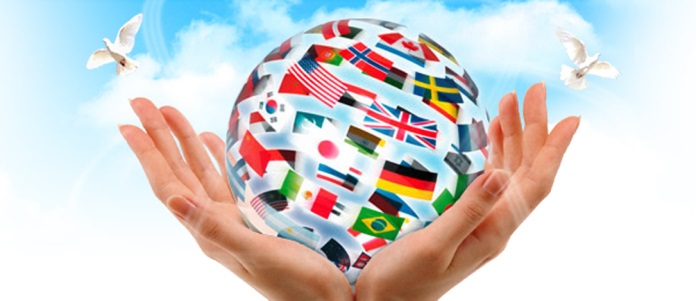 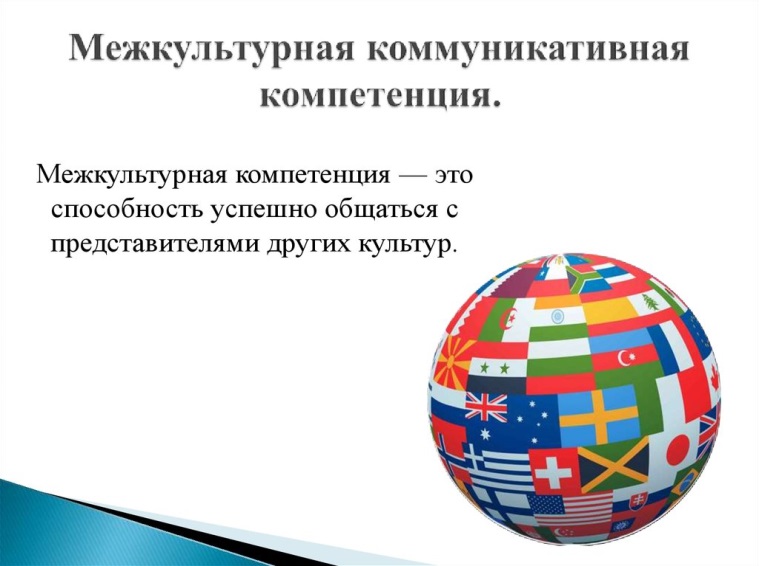 социокультурная
компенсаторная
языковая и речевая
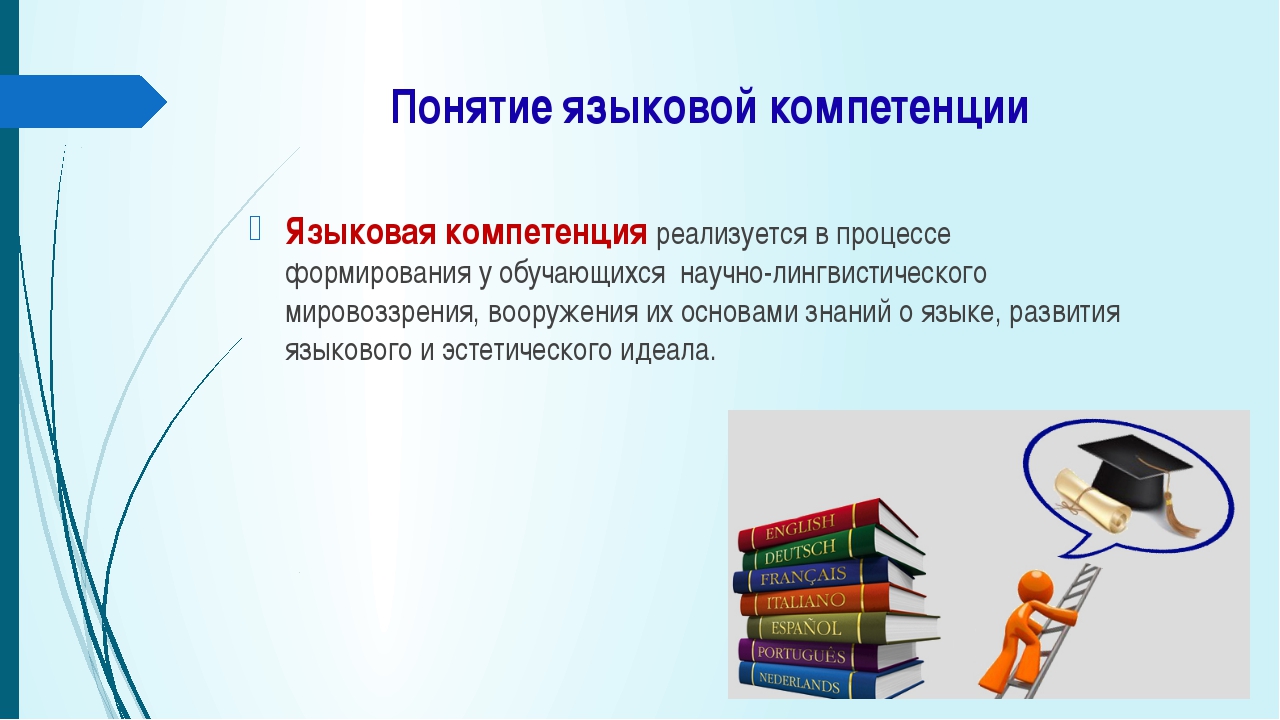 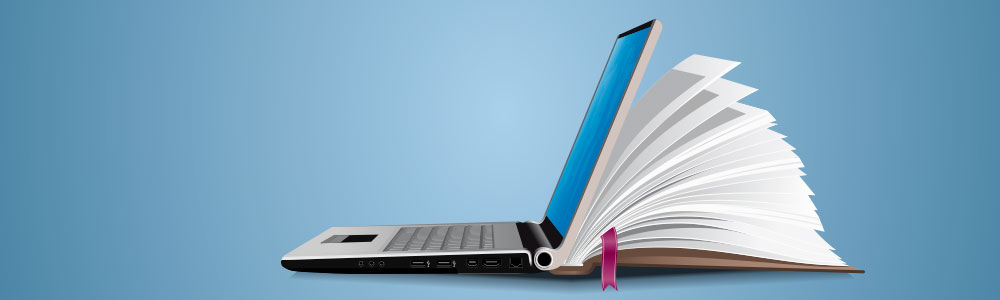 учебно-познавательная
Индивидуальная образовательная траекториияразвития ученицы 10 Б - 11 Б класса Карповой Татьяны в 2014-2016 г.г
Этап базовой подготовки
Индивидуальная образовательная траектория развития ученицы 10 Б - 11 Б класса Карповой Татьяны в 2014-2016 г.г
Участие учащихся в научно-практических конференциях и конкурсах исследовательских работ  в за последние три года
Участие учащихся в олимпиадах и конкурсах по английскому языку в 2015-2016
Спасибо за внимание.
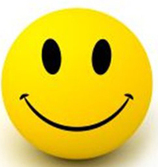